Primärt samverkansavtal gymnasieutbildning 24/25 – 27/28
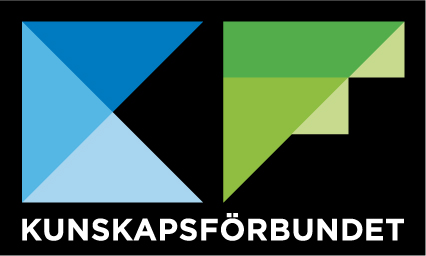 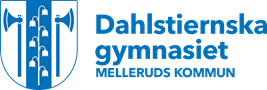 Sammanfattning av dimensioneringslagen
Riksdagen beslutade den 16 juni 2022 om ändringar i skollagen som ska underlätta ungdomars och vuxnas etablering på arbetsmarknaden och hur kompetensförsörjningen till välfärd och näringsliv ska förbättras.
Ändringarna innebär att arbetsmarknadens behov ska vägas in vid planering och dimensionering av vissa utbildningar på gymnasial nivå. Mer konkret innebär det att när en kommun, region eller enskild huvudman lägger fram vilka gymnasieutbildningar som ska erbjudas och hur många platser utbildningarna ska ha, ska det tas hänsyn till både ungdomarnas efterfrågan och arbetsmarknadens behov. 
Kommunerna ska genom avtal med minst två andra kommuner även samverka om planering, dimensionering och erbjudande av utbildning i ett primärt samverkansområde.
Det ska vara tydligt för den sökande vilken inriktning utbildningen har och vad utbildningen kan leda till. Det ska även vara möjligt att fritt söka till de yrkesutbildningar inom komvux som erbjuds i det primära samverkansområde som den sökande är hemmahörande i.
Lagändringarna börjar gälla den 1 juli 2023 och tillämpas första gången i fråga om utbildning som påbörjas 2025.
Primärt samverkansområde
Kultur-och utbildningschefen föreslår att Mellerud och Kunskapsförbundet Väst bildar ett primärt samverkansområde för gymnasieutbildning.
Elevströmmarna visar att en majoritet av gymnasieeleverna i Mellerud studerar i Trollhättan, Vänersborgs gymnasieskolor. En majoritet av Dahlstiernskas elever från annan kommun är skrivna i Trollhättan och Vänersborg. 
Det primära samverkansavtalet ska avse planering, dimensionering och erbjudande av utbildning. 
Det ska vara möjligt att sluta sekundära avtal med kommuner utanför samverkansområdet eller regioner. 
Avtalet som löper över fyra år gäller för läsåren 2024/2025 – 2027/2028.
Samverkansavtal
Gymnasieskolan regleras i Skollagen, Gymnasieförordningen, Läroplan för gymnasieskolan samt av Skolverkets författningssamling (SKOLFS). Avtalet utgår från ovanstående regelverk och kompletterar med regionala överenskommelser som inte regleras i dessa.
Avtalet mellan samverkanskommunerna reglerar: 
      • elevernas rätt att erbjudas utbildning på de nationella programmen.
      • elevernas rätt att tas emot som sökande till dessa utbildningar.
      • kommunernas skyldighet att erbjuda och ta emot elever på utbildning inom        nationella programmen.
      • kommunernas möjlighet/skyldighet att erbjuda och ta emot elever inom        introduktionsprogrammen (IM).
Fördelar
Fördelar för Melleruds kommun att ingå i samverkansområdet tillsammans med       Kunskapsförbundet Väst:
Lärlingsutbildningen i Mellerud kompletterar övrigt utbud i samverkansområdet för de elever som föredrar lärlingsutbildning.
Kommunerna inom det primära samverkansområdet utformar en gemensam information om de utbildningar som erbjuds inom samverkansområdet. Mellerud får då större möjligheter att synliggöra sitt gymnasieutbud. 
I ett större samverkansområde riskerar program läggas ner för att inte överdimensionering av ex. lärlingsprogram skall uppstå inom samverkansområdet som resulterar i färre utbildningar och större geografiska avstånd mellan utbildningsorterna. 
Dahlstiernska gymnasiet har många elever med lågt meritvärde och ofullständiga betyg. För dessa elever är studier på Dahlstiernska gymnasiet en möjlighet att fullfölja en gymnasieexamen utan långa pendlingsavstånd till andra kommuner vilket kan öka risken för avhopp från utbildningen.  
Samverkansavtalet ökar förutsättningarna för Dahlstiernska gymnasiets fortlevnad och genom sina yrkesprogram i lärlingsform fortsatt bidra till kompetensförsörjning till näringsliv och välfärd i Mellerud.